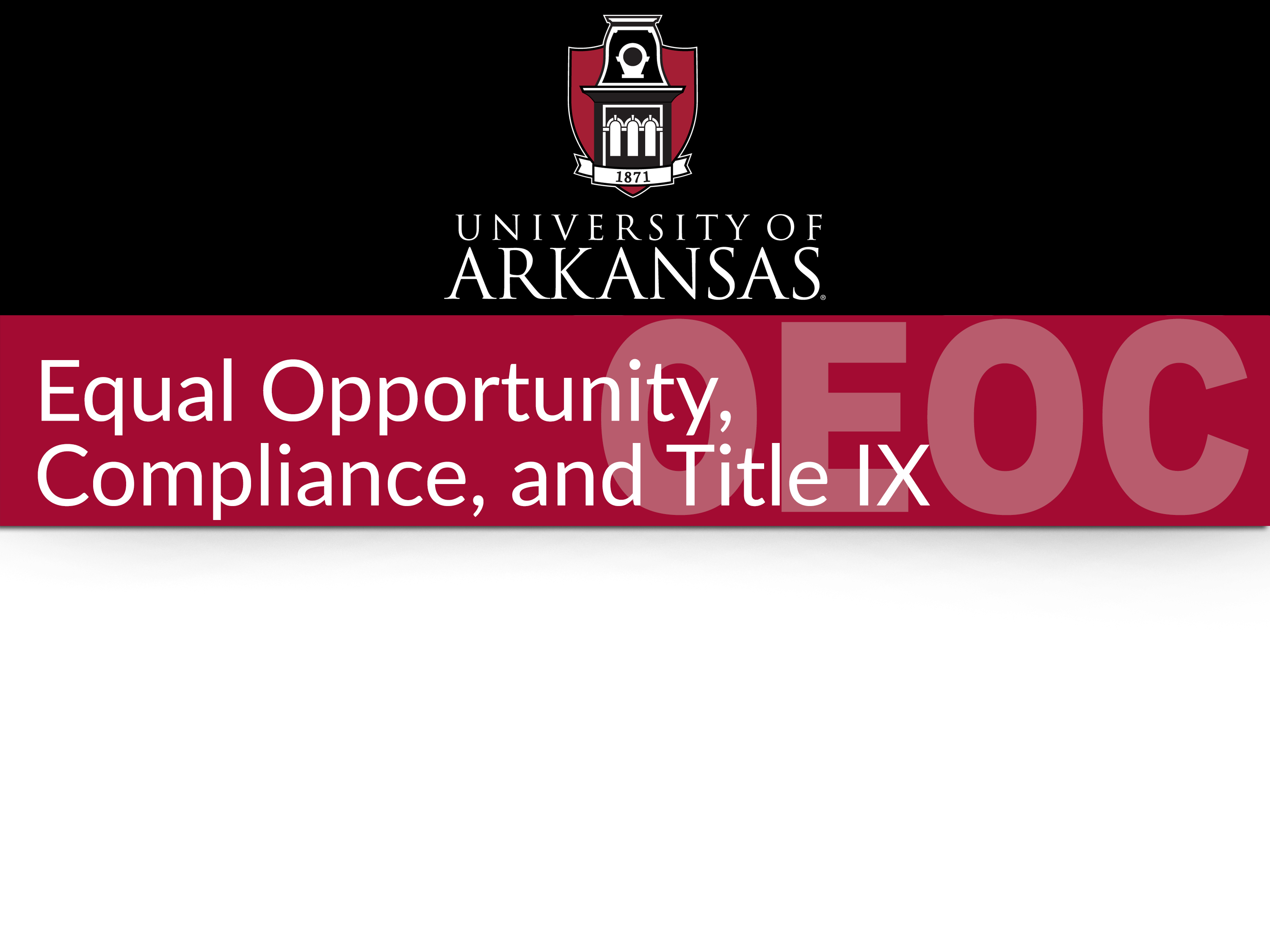 Employee Resource Groups 
Guidelines
THE VALUE OF
BELONGING AT WORK
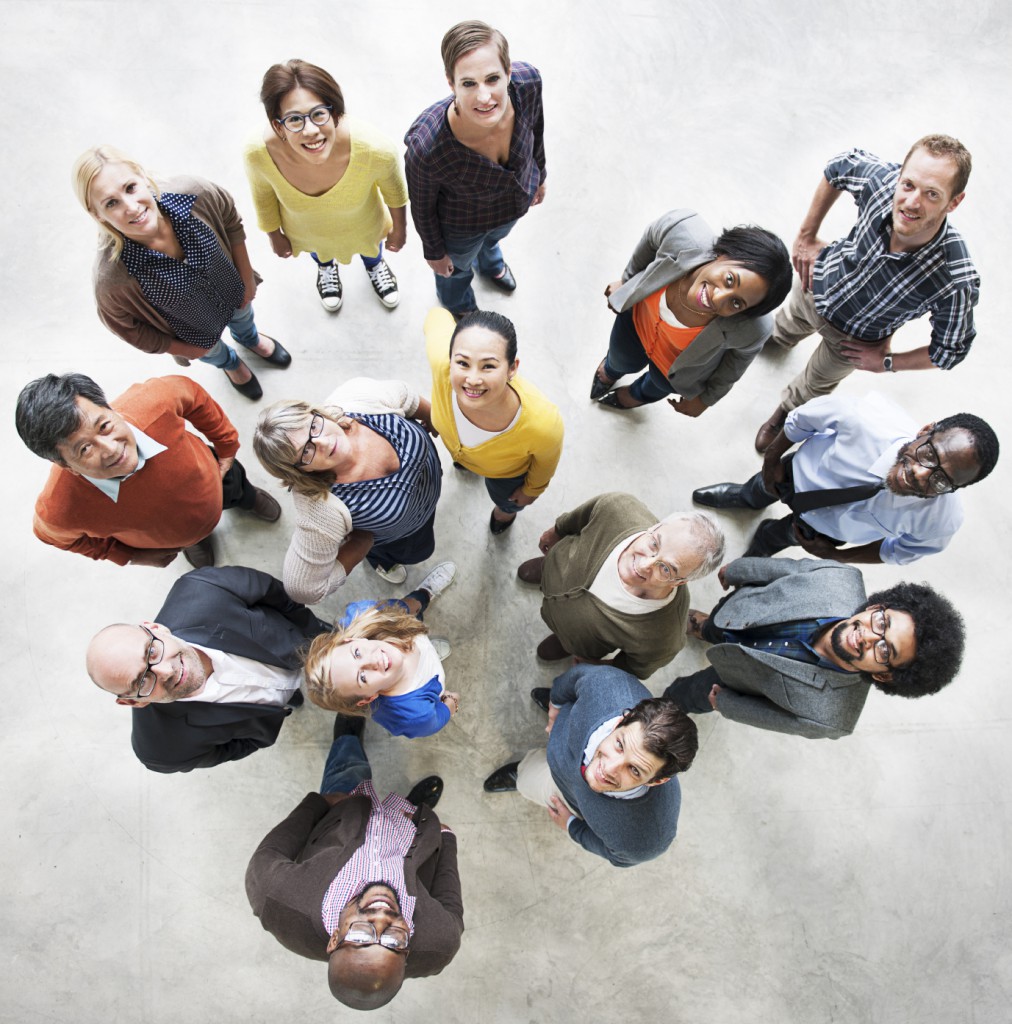 Employees who feel a strong sense of belonging perform better and stay longer than employees who lack that feeling.
56%
50%
75%
lower turnover risk
increase in job performance
fewer sick days used
Source: The Value of Belonging at Work:
New Frontiers for Inclusion in 2021 and Beyond, BetterUp.
Welcome and Introductions			
Understanding ERGs
Getting Started
Establishing the ERG
ERG Life Cycle
Operational Framework
Programming and Activities
Communication Strategy
Measuring Success
Challenges and Solutions
Closing
AGENDA
Understanding ERGS
Employee Resource Groups (ERGs) are voluntary, employee-led groups that foster a diverse and inclusive workplace aligned with the organizations they serve. They are critical in promoting a culture of belonging, inclusivity, providing support for employees, and enhancing professional development. This toolkit aims to provide a comprehensive guide for establishing and managing successful ERGs.
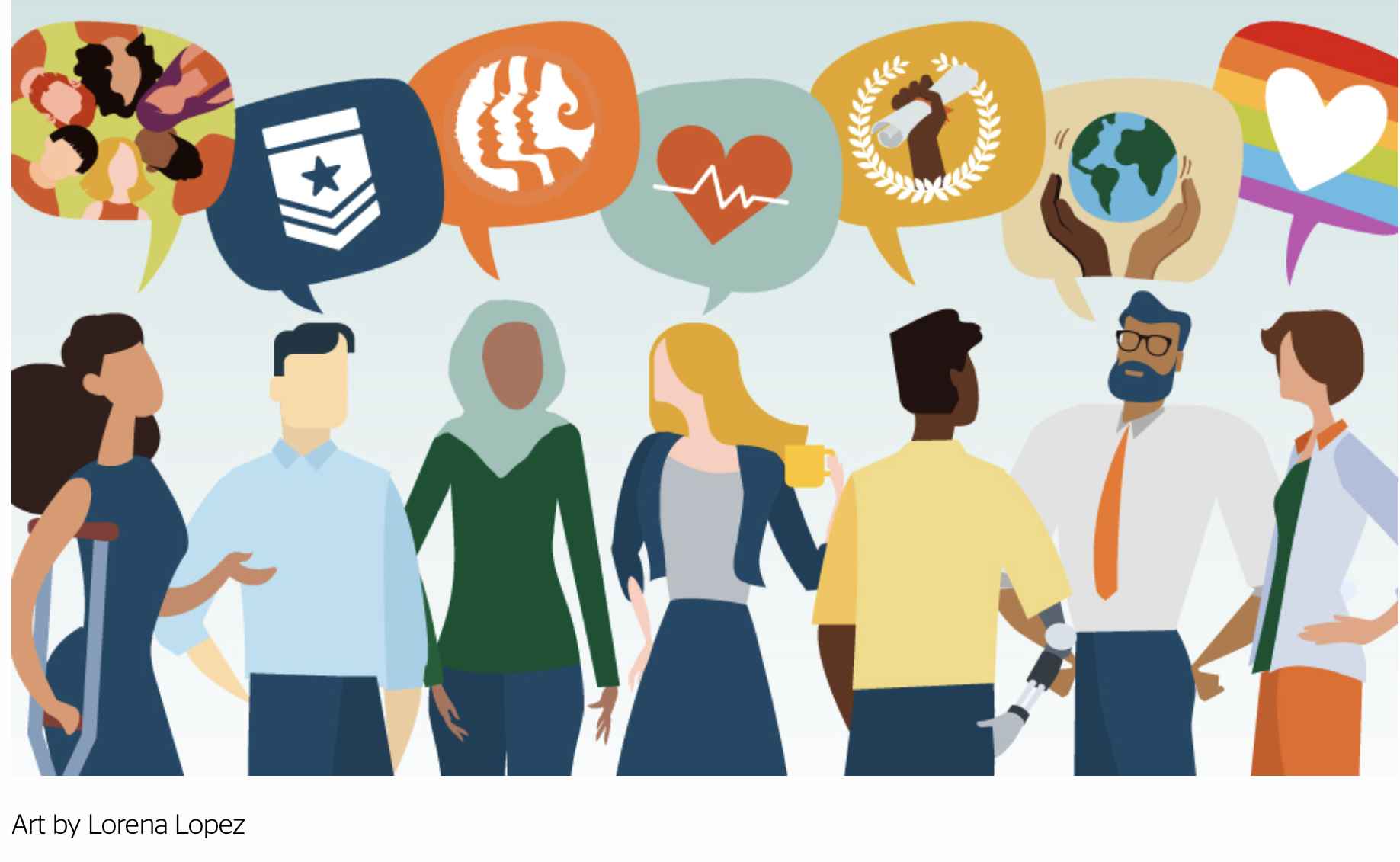 Formation of ERGS
ERGs are formed around multiple different interests   or identities, including:
Race
Religion
Nationality
Gender
Sexual Orientation
Disabilities
Mental Health Issues
Social or Economic Causes
Hobbies
Location/City
Anything Else That Brings People Together
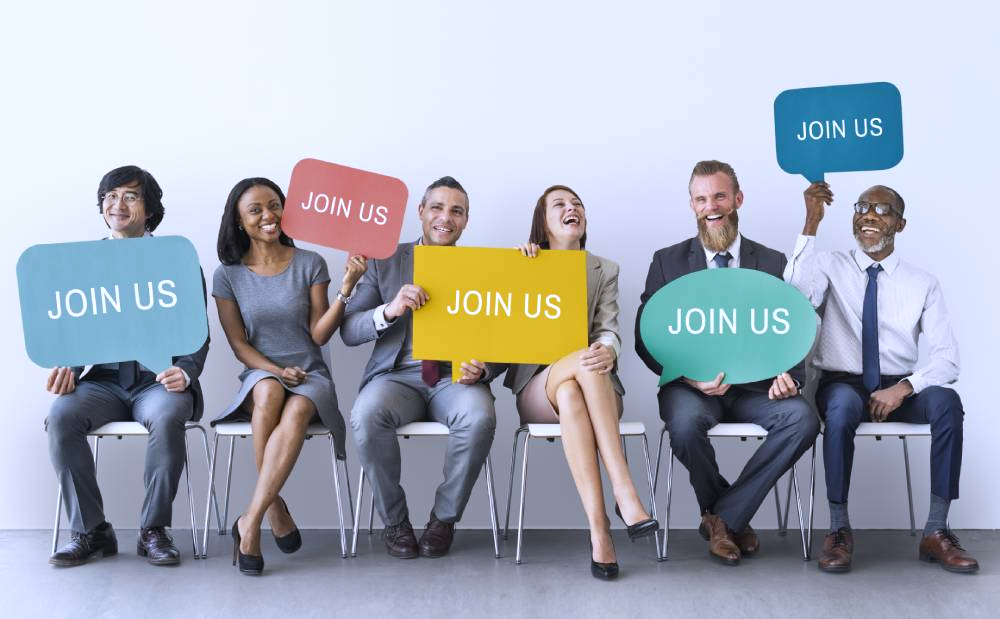 Employee Resource Groups
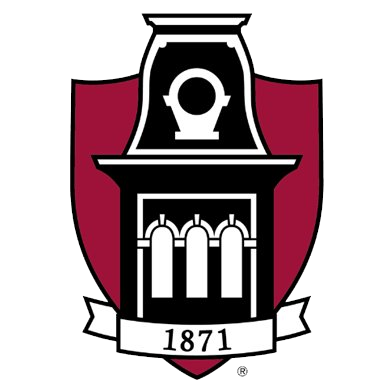 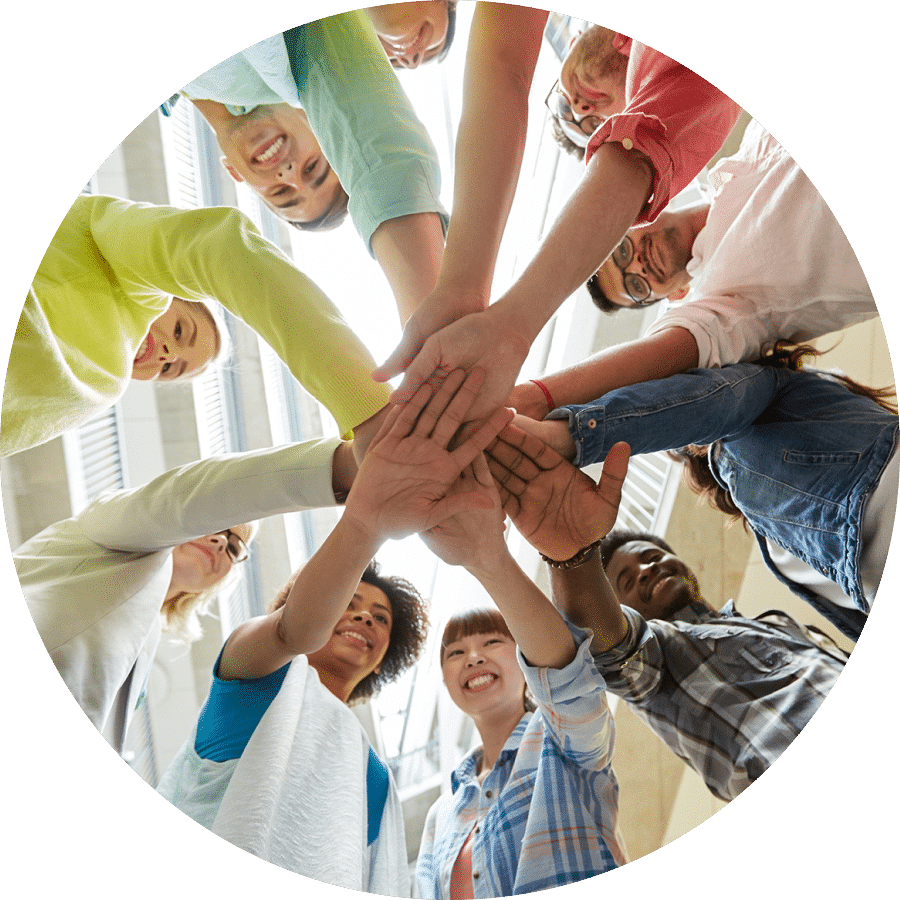 Indigenous
International
Latinx
LGBTQIA+
Parents & Caregivers
Armed Forces
Asian American Pacific Islander
Black
Disability
JOIN US!
Getting Started
Defining ERG Objectives
Clear objectives help guide the activities and measure the success of the ERG. Objectives should align with both the needs of the members and the broader goals of the organization.

Identifying ERG Leadership
Selecting committed and passionate leaders is essential. Leadership roles can include a chairperson, co-chairperson, secretary, and treasurer, among others.
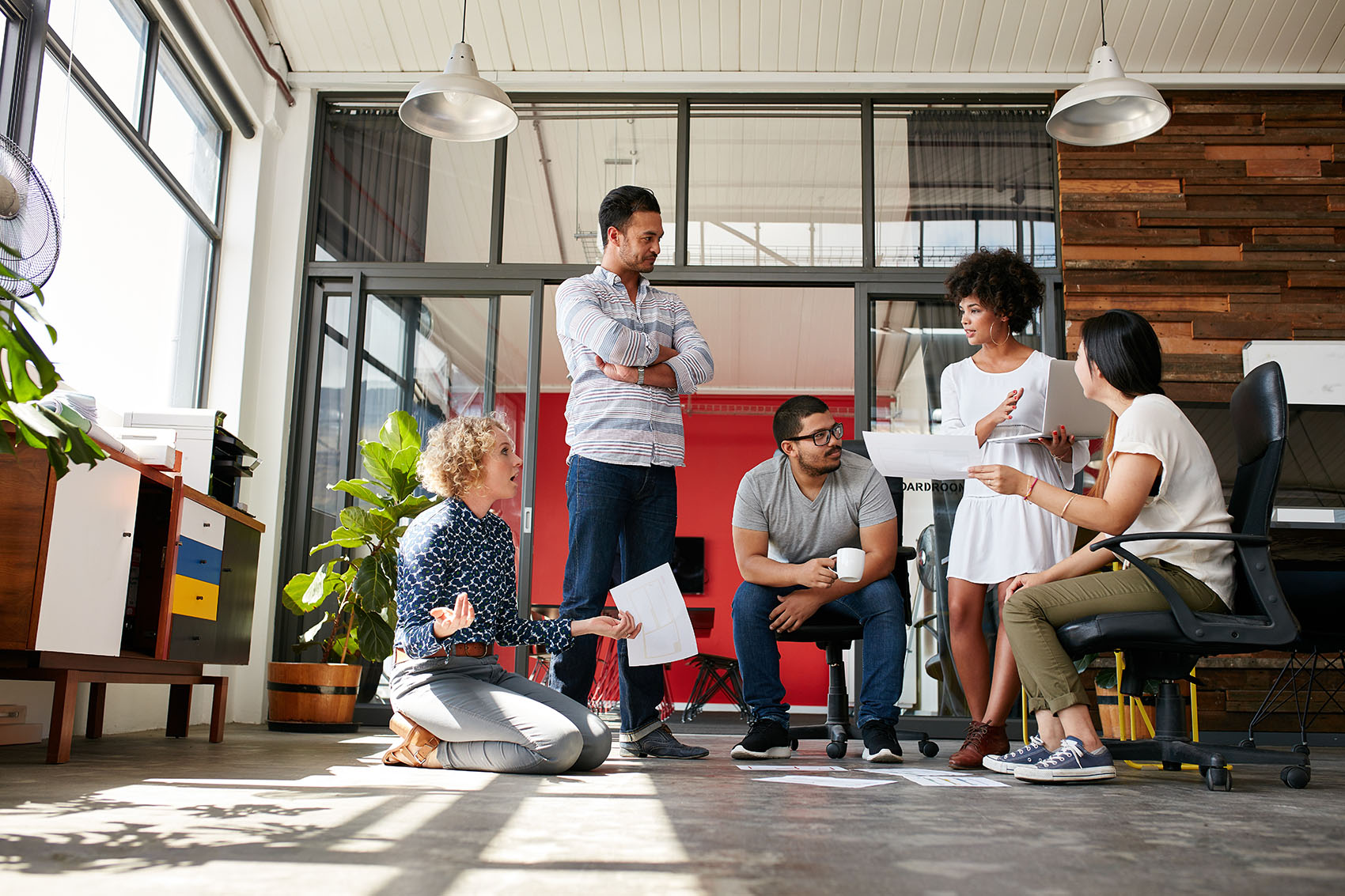 Example of Starting an ERG
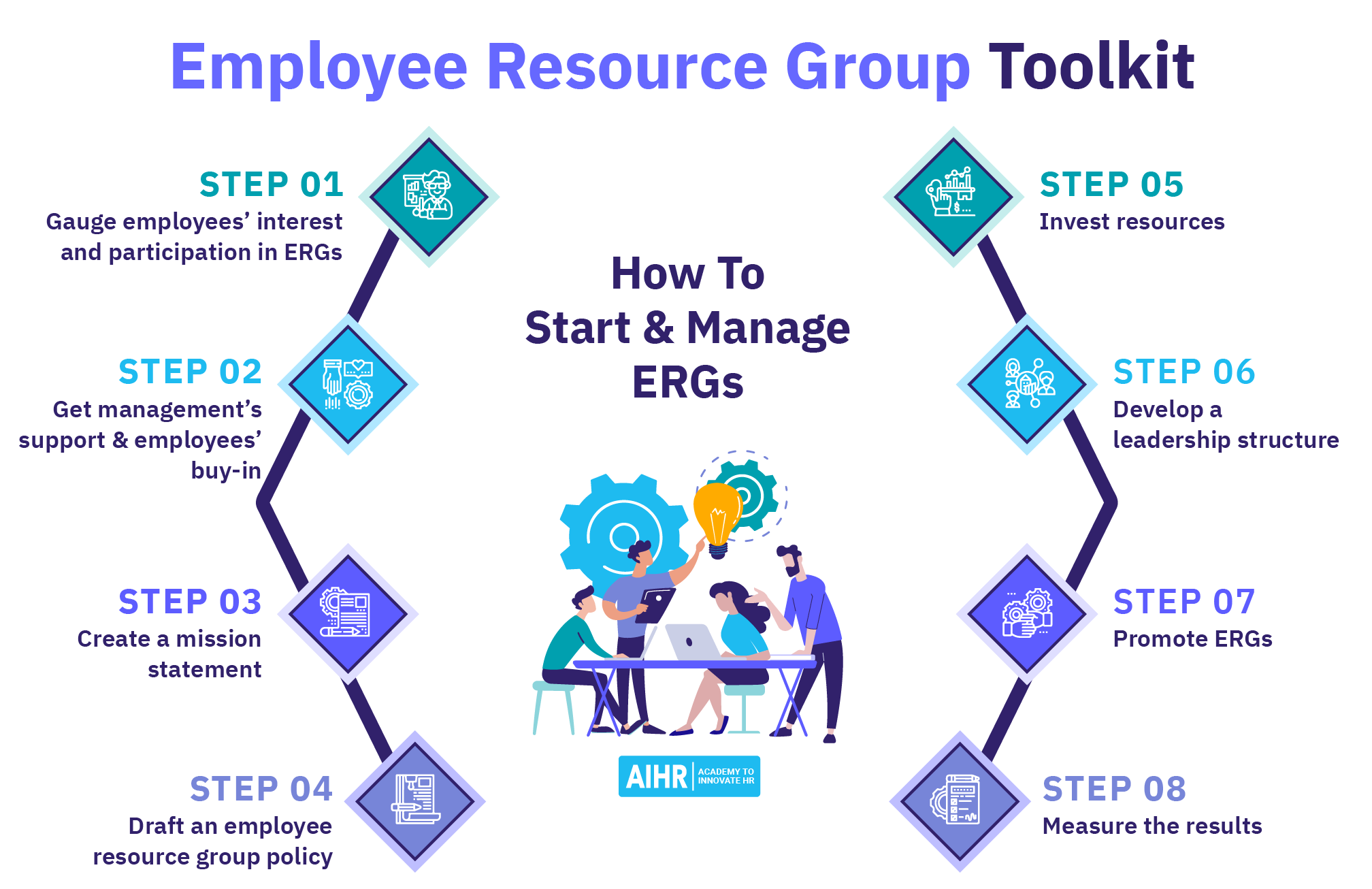 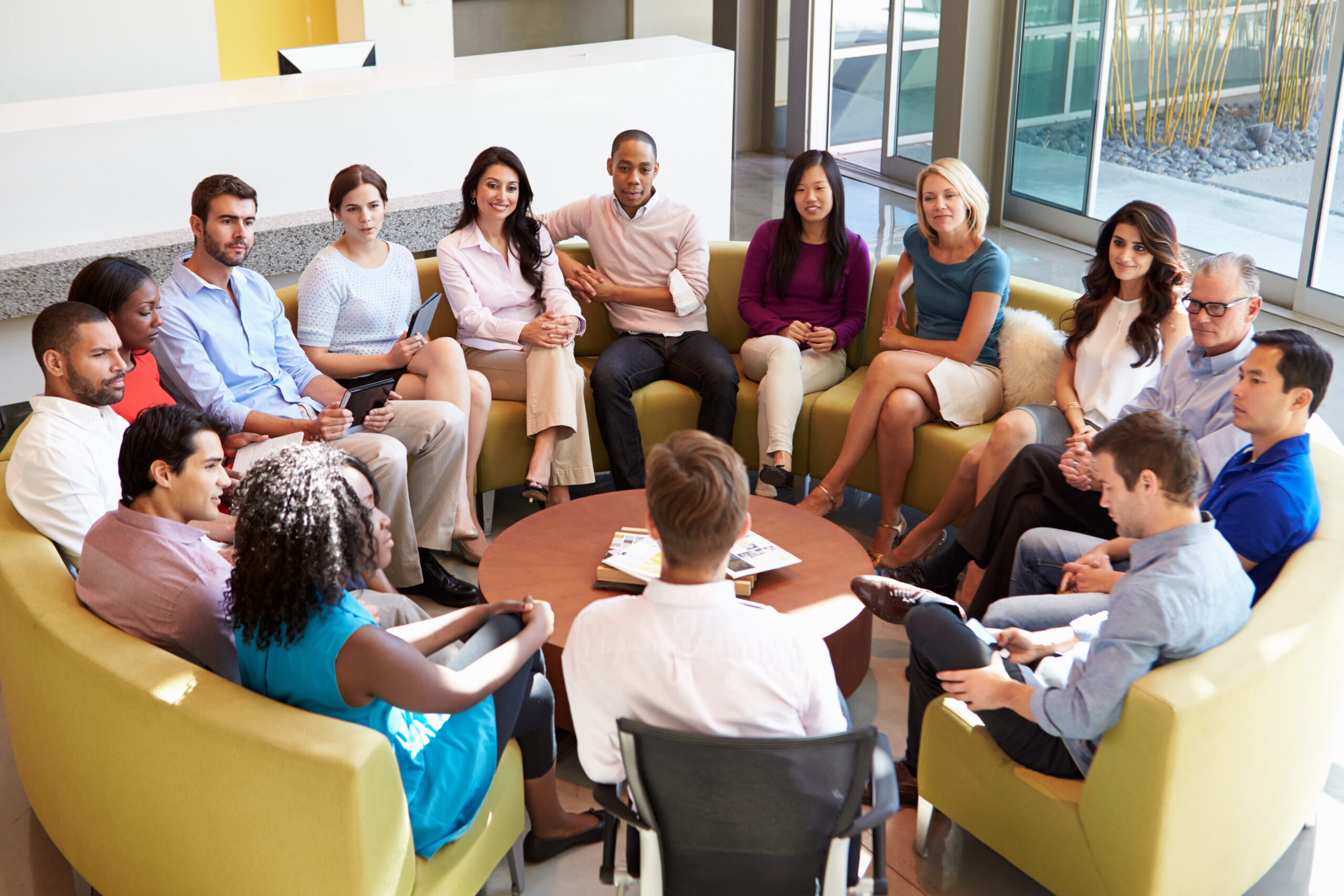 Establishing an ERG
Charter Development: Operating Principles or Bylaws
Mission Statement & Objectives
Membership Criteria & Leadership Structure
Meeting Frequency & Decision-making processes
Membership Recruitment
Recruitment strategies might include informationalsessions, email campaigns, and leveraging internal communication channels. Ensure inclusivity by inviting all employees to participate.
Initial Meetings and Events
Kickoff meetings should introduce the ERG’s mission, goals, and activities. Initial events can help build momentum and engagement among members.
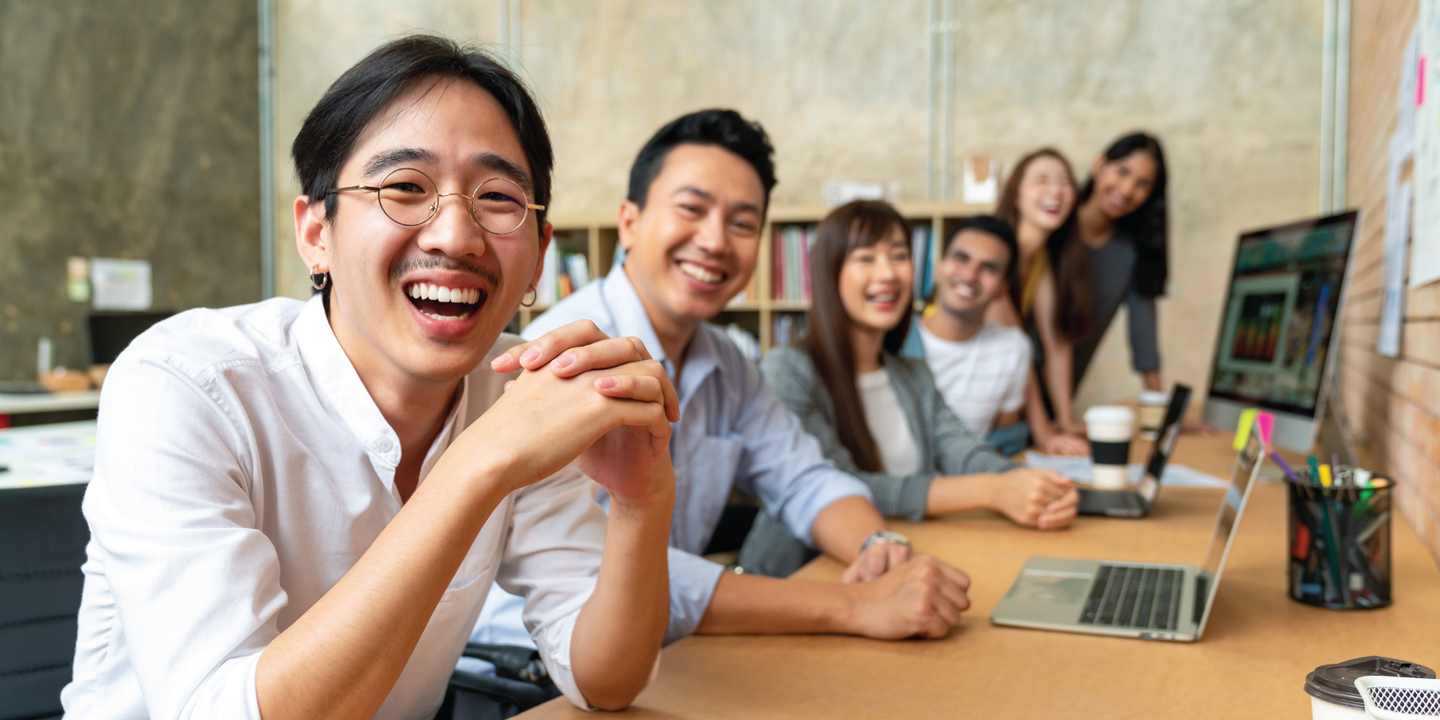 ERG Life Cycle
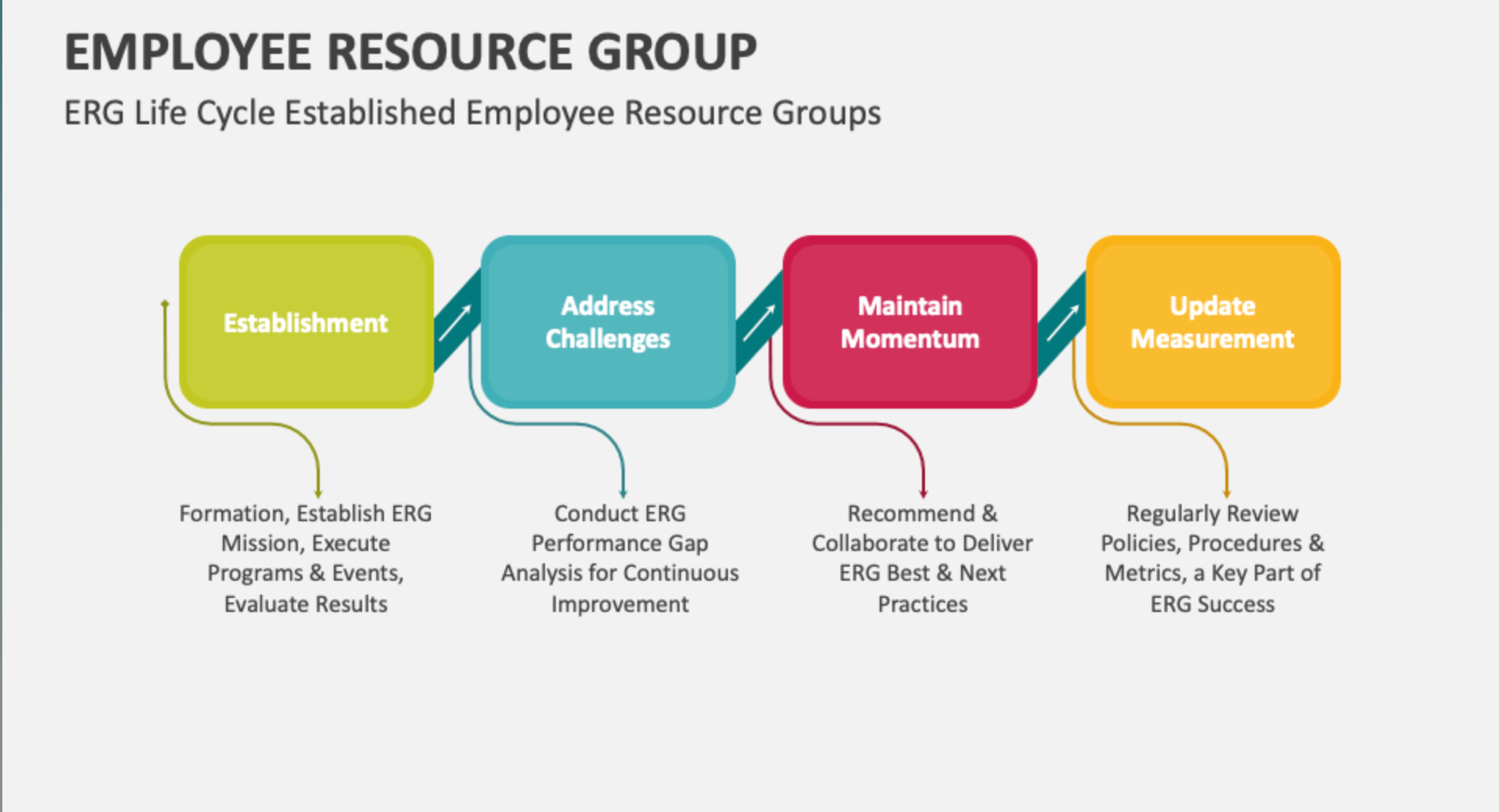 https://www.collidu.com/presentation-employee-resource-group
Operational Framework
Governance Structure: Operating Principles or Bylaws
Roles
Responsibilities
Subcommittees 
Budgeting &  Funding
Meeting Schedules & Formats
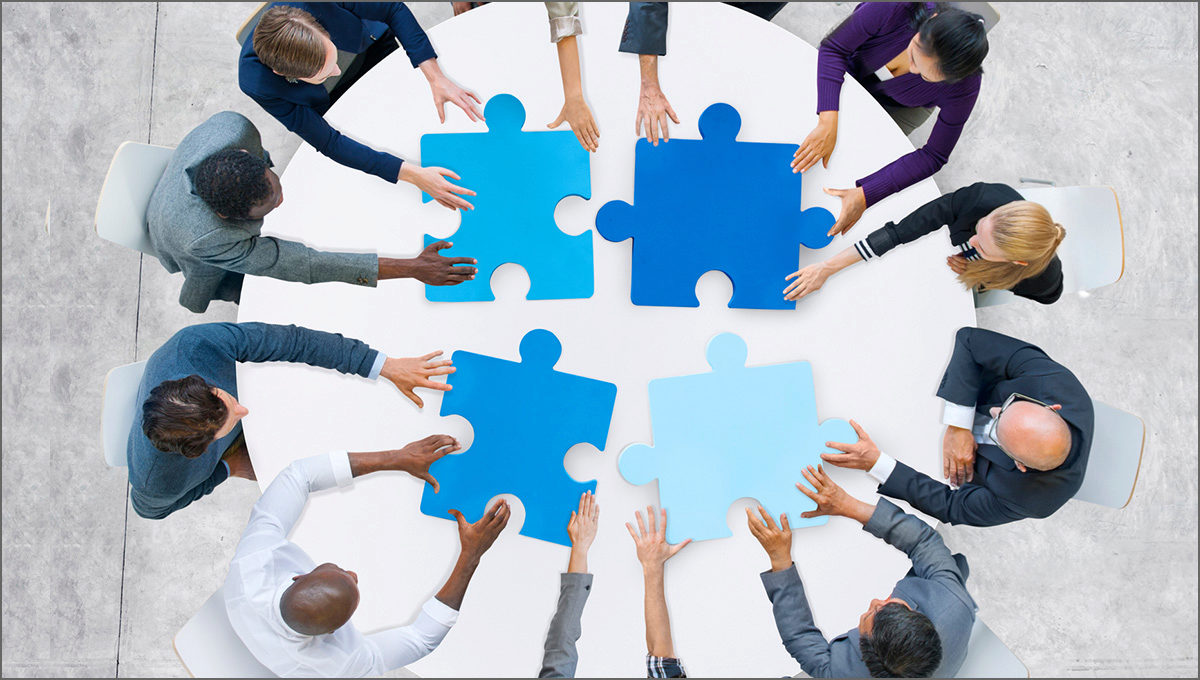 Programming and Activities
Enhance Leadership Skills & Professional Development
Increasing ERG Effectiveness
Fostering Belonging, Inclusion, & Diversity
Career Advancement
Building a Supportive & Empowered Community
Increasing Organizational Engagement & Retention*
*https://www.forbes.com/sites/kalinabryant/2023/09/15/the-impact-of-employee-resource-groups-in-the-workforce/
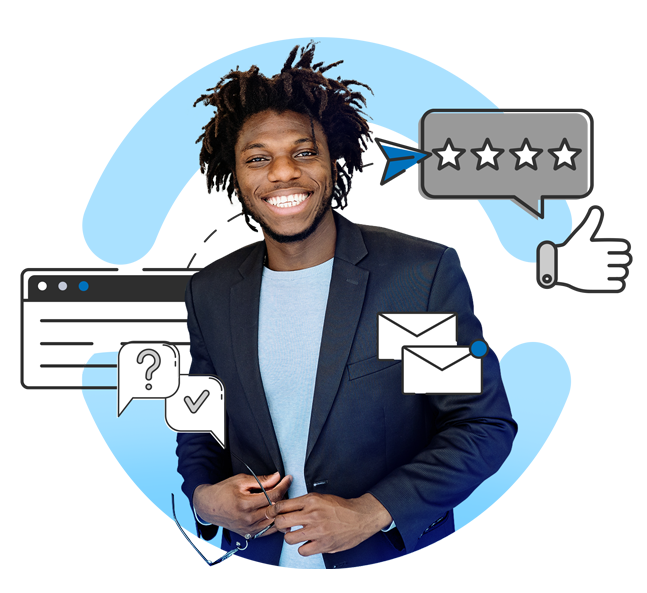 Communication Strategy
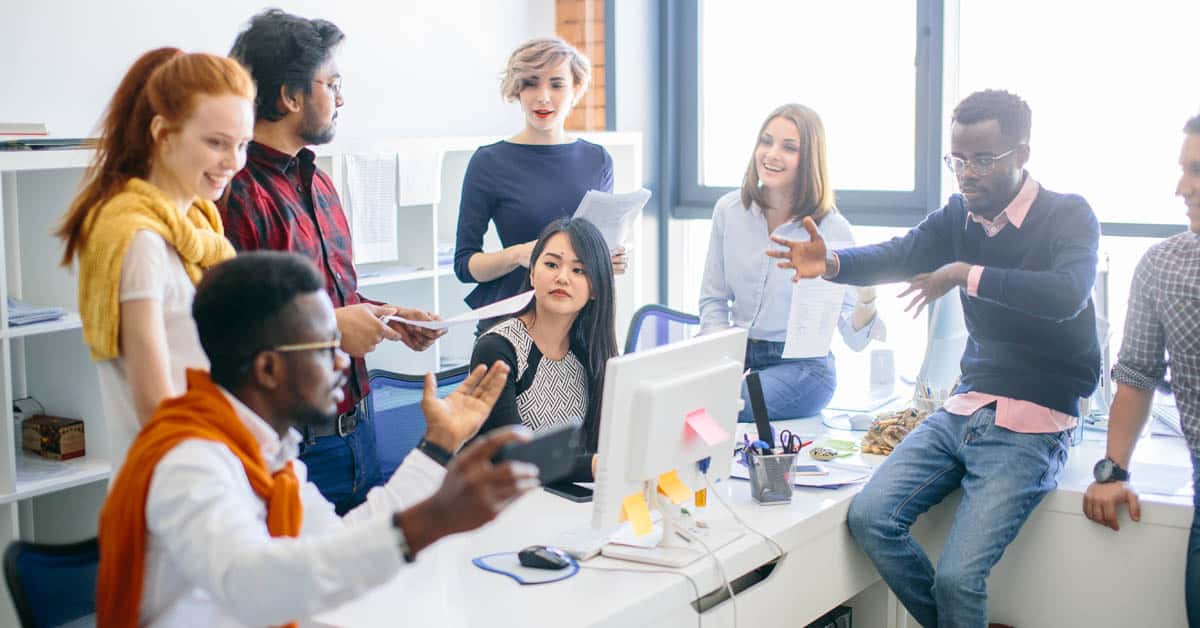 Internal Communication
External Communication
Leveraging Social Media
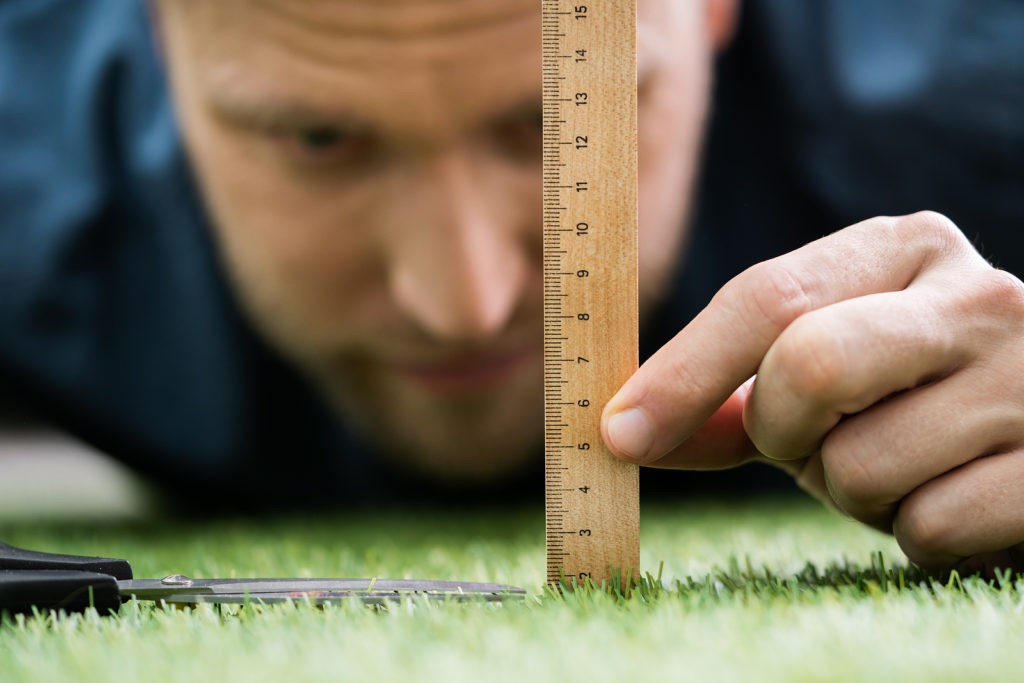 Measuring Success
Set Key Performance Indicators
Membership Growth
Event Attendance
Member Satisfaction
Regular Assessments and Feedback
 Surveys, Focus Groups, etc.
Reporting and Accountability
[Speaker Notes: Discovery and Alignment (Ashley)
What We Know:
150 Forward/One University Initiative
Employee Value Proposition
Other Campus/Community Initiatives (Ask for Group to Share their Information)
Campus
Human Resources
Climate Surveys/Pulse Points
OEOC
ERGs
Unity Alliance
Student Affairs
Academic Affairs
 
Community
EngageNWA – A Year of Belonging & Bridging]
Challenges
Sustaining Momentum
Leadership Development
Mentoring and Networking Opportunities
Lack of Engagement
Limited Resources and Funding
Lack of Buy-In
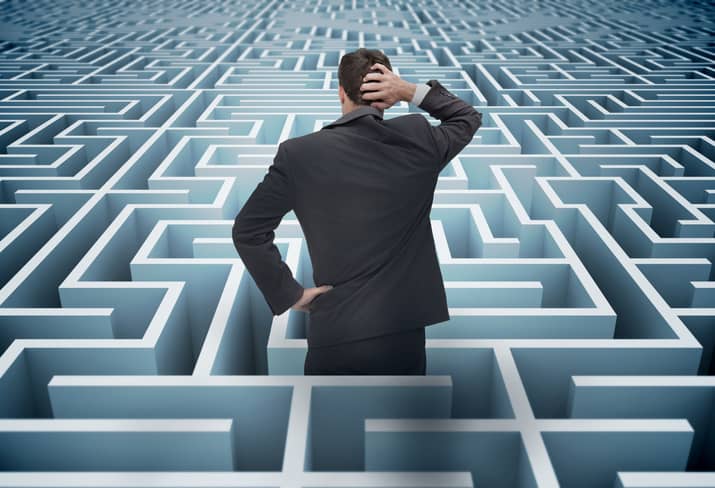 ERG Best Practices & Solutions
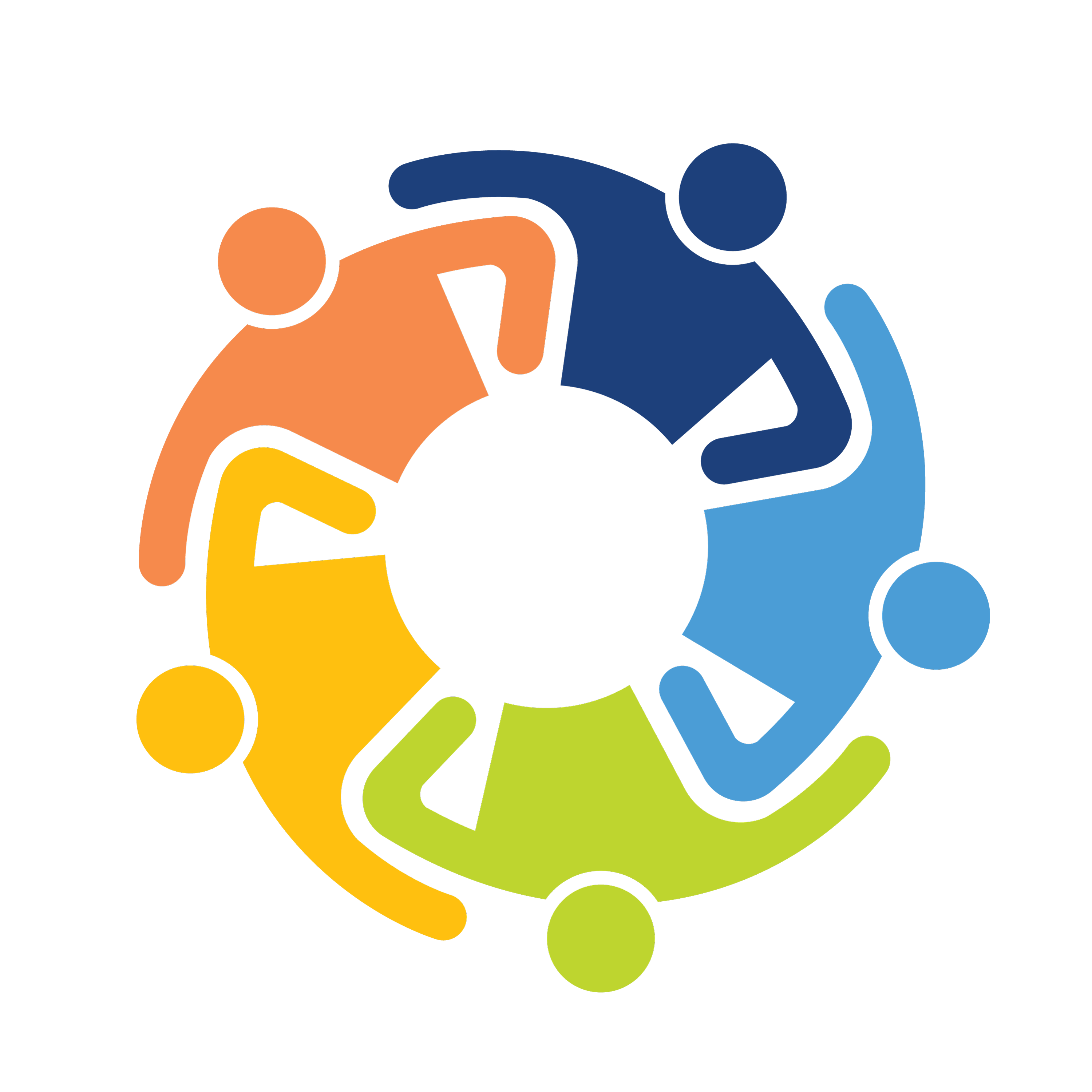 Seek
FEEDBACK
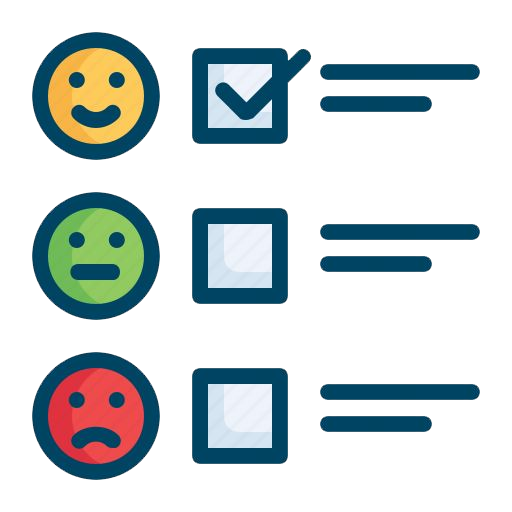 PLAN
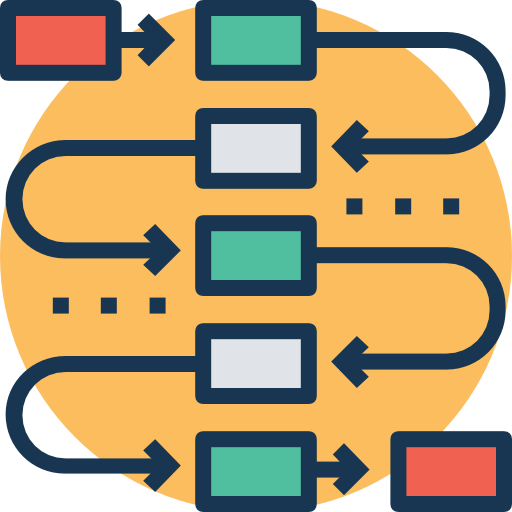 Early
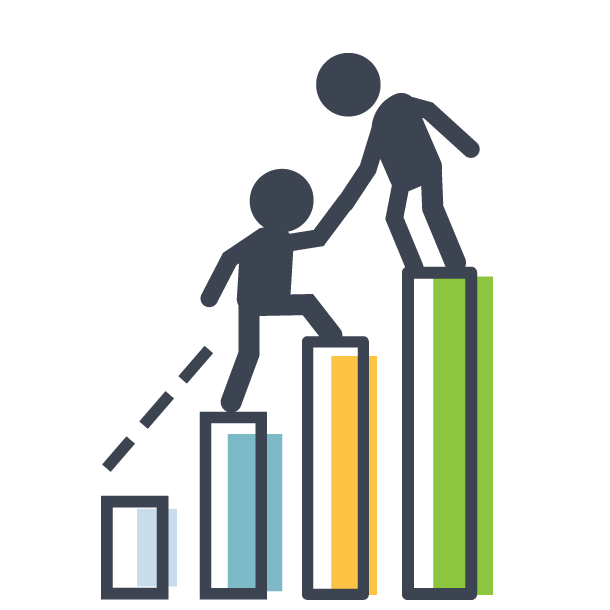 Leadership Transition Meeting: Identify New
LEADERSHIP
Communicate the VALUES & IMPACT
Foster an INCLUSIVE, BELONGING, & Welcoming COMMUNITY
CELEBRATE
Contributions
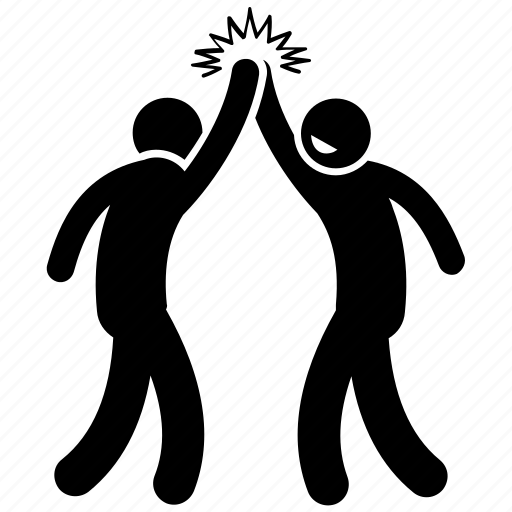 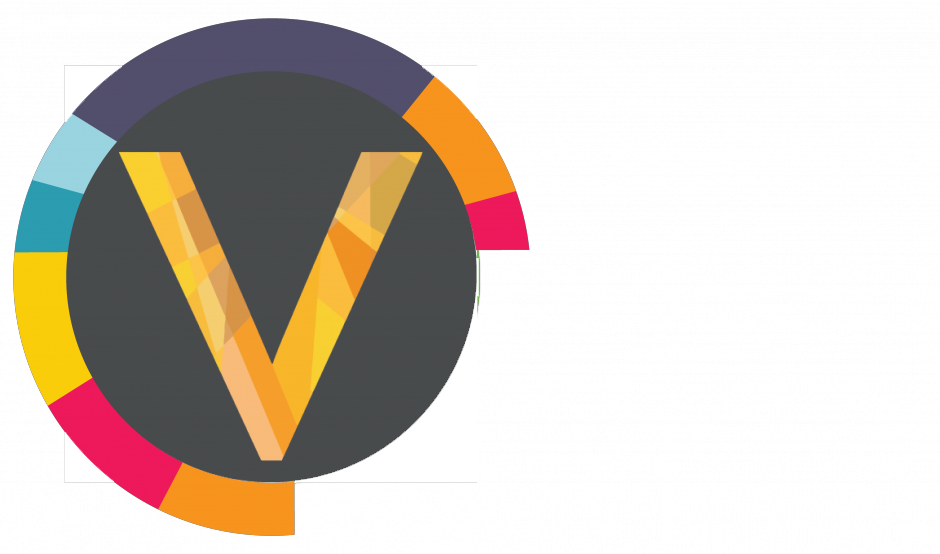 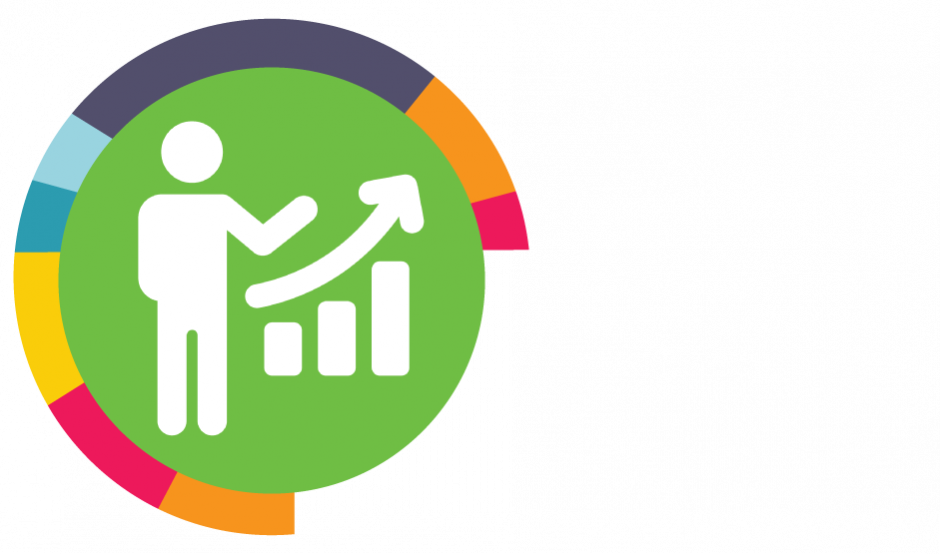 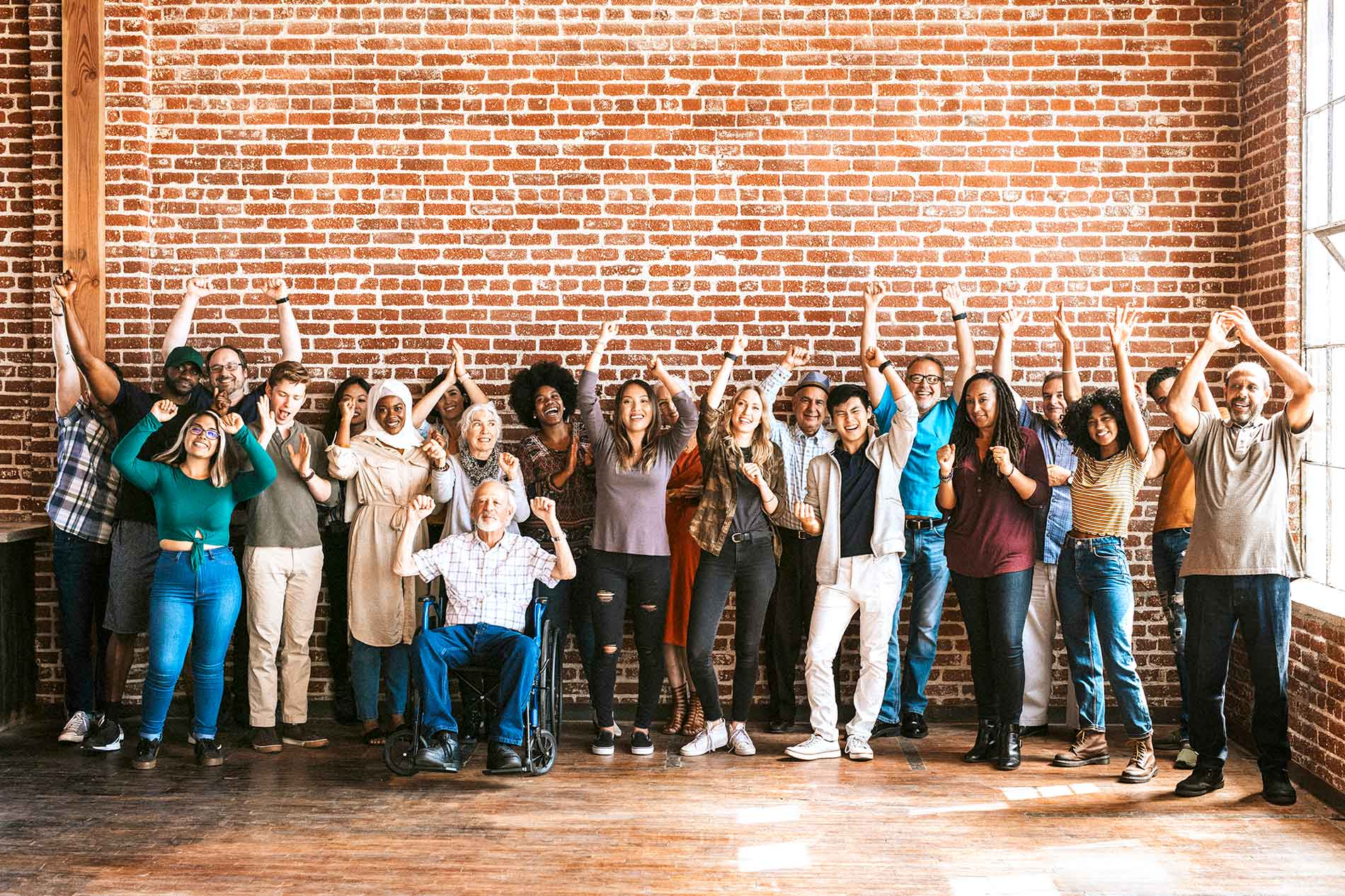 Have Fun!